Learning from Counterfactual Links for Link Prediction
Presenter: Zhanke Zhou
2023 / 02 / 09
1
About the paper
Learning from Counterfactual Links for Link Prediction
affiliation: Department of Computer Science and Engineering, University of Notre Dame
authors: Tong Zhao, Gang Liu, Daheng Wang, Wenhao Yu, Meng Jiang
conference: ICML 2022
paper: https://arxiv.org/pdf/2106.02172.pdf
official codes: https://github.com/DM2-ND/CFLP
official slides: https://icml.cc/media/icml-2022/Slides/16774.pdf
2
Outline
Background 
Methods
Experiment
Summary
3
Background | Graph Learning
node-level
link-level
graph-level
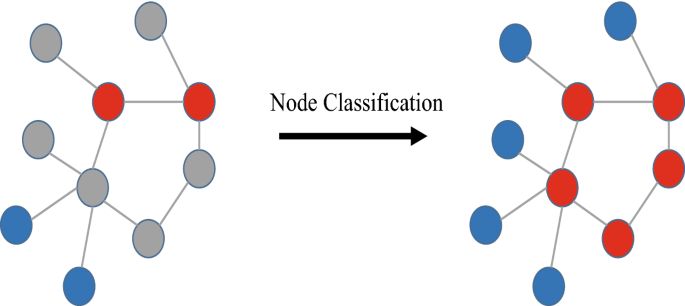 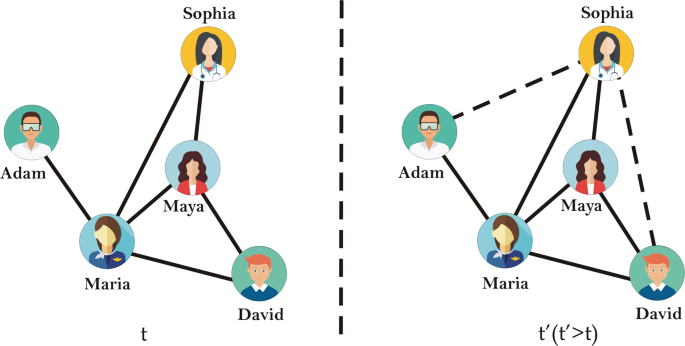 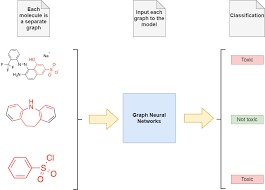 4
Background | Link Prediction
node-level
link-level
graph-level
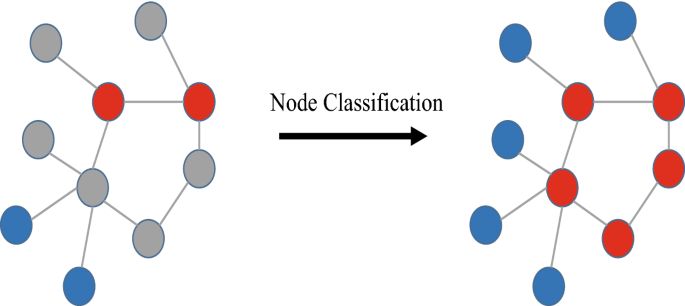 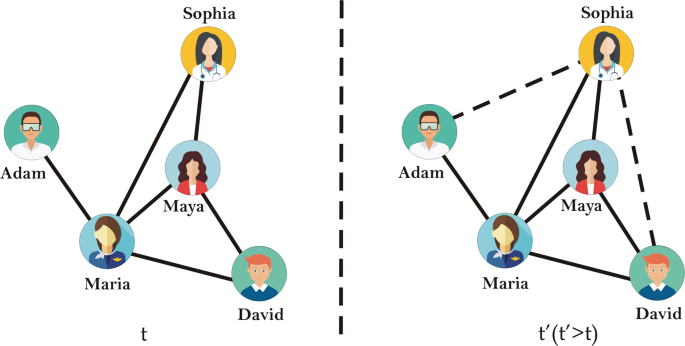 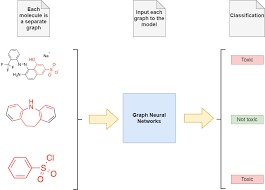 5
Background | Link Prediction
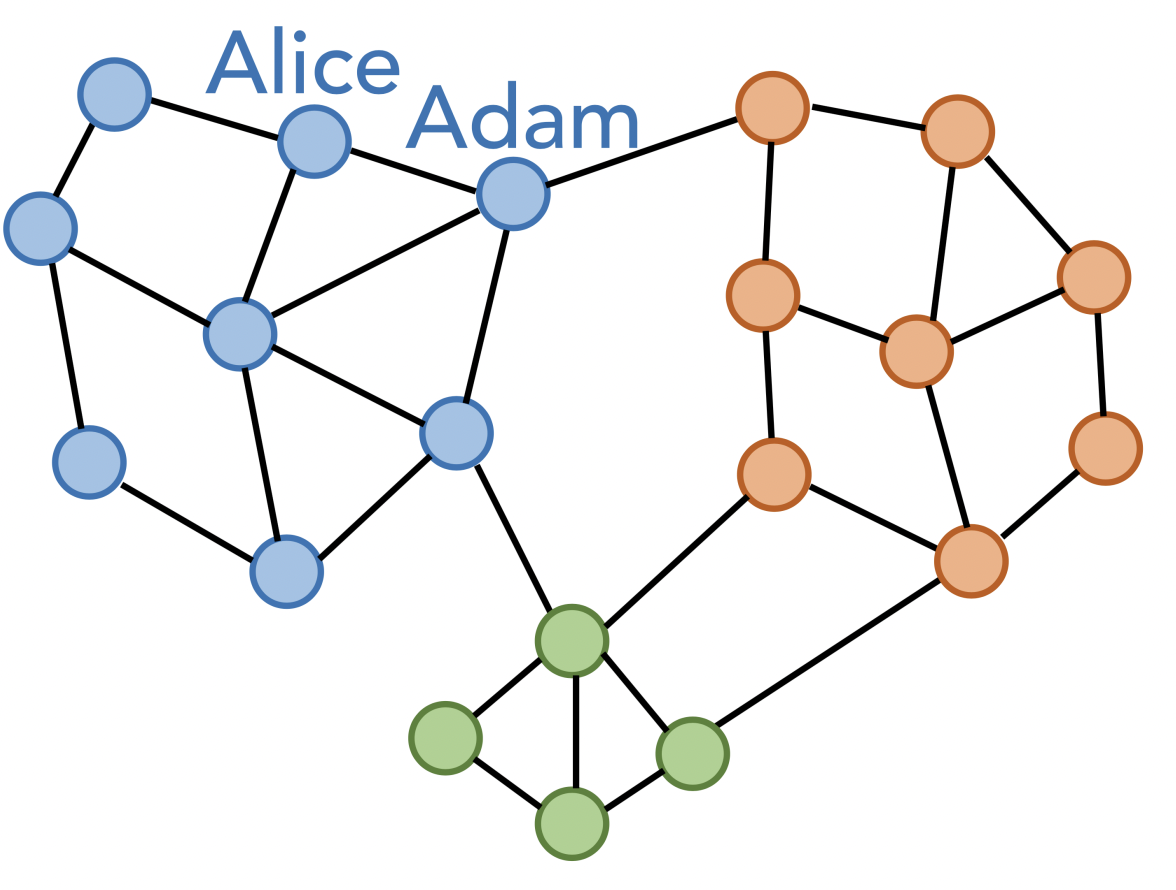 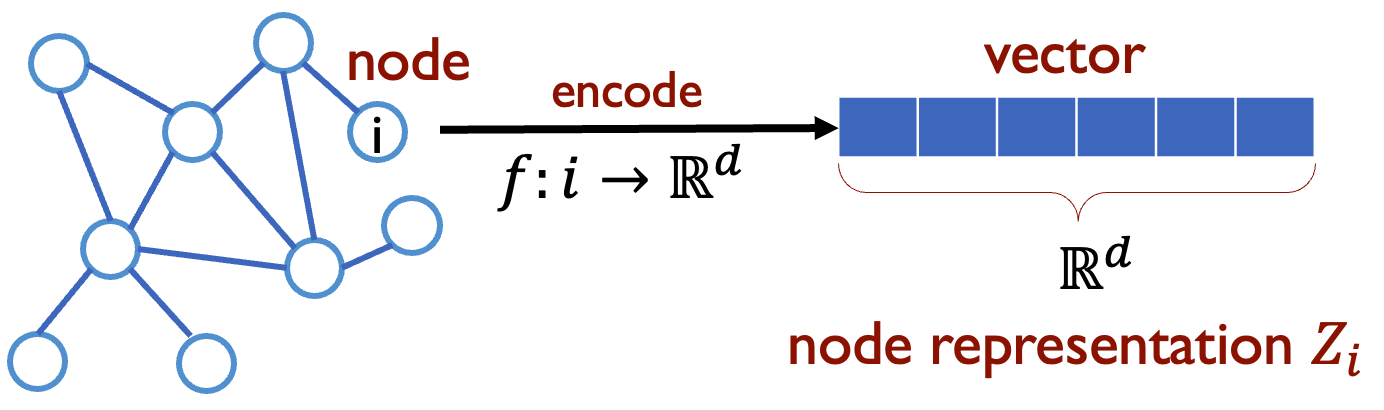 decode
optimize
encode
6
Background | Link Prediction
A potential problem
existing methods that learn from association 
may not capture essential factors to predict missing links
the causal relationship between graph structure and link existence
was largely ignored in previous work
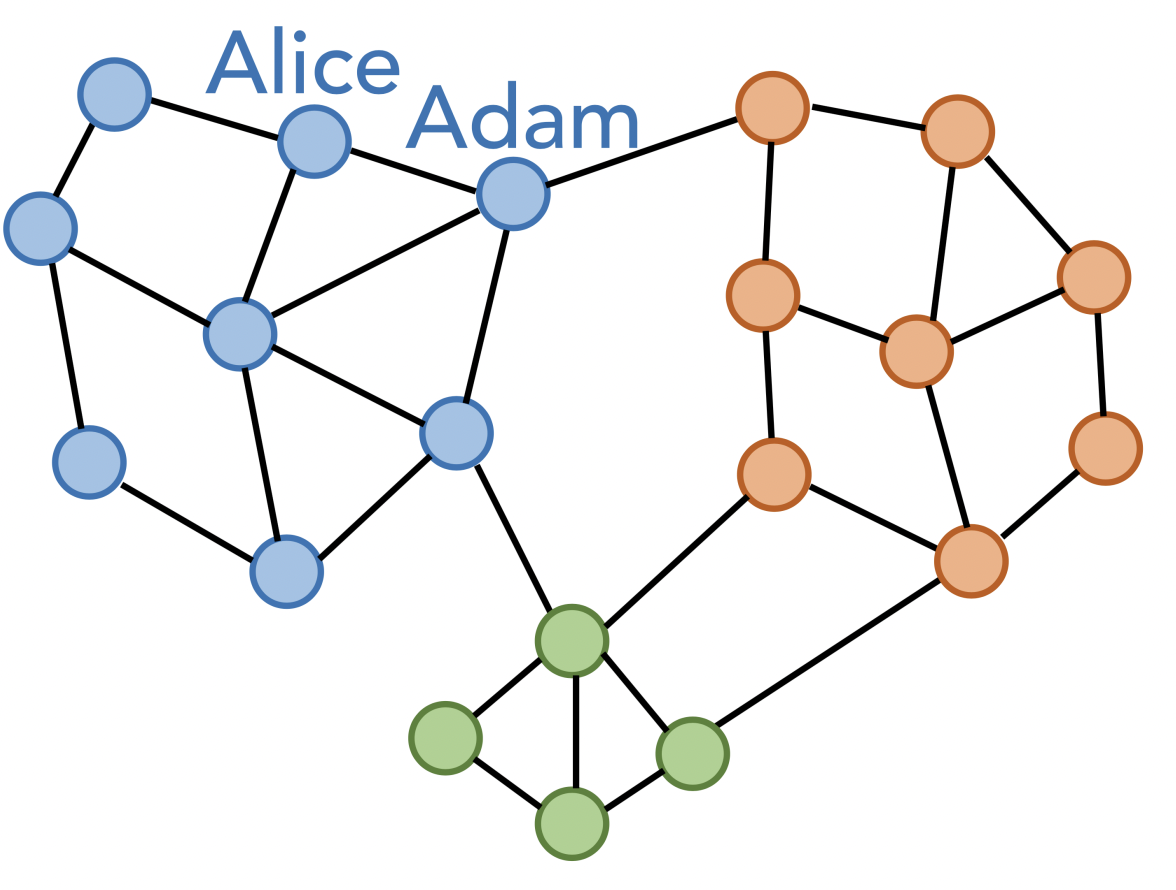 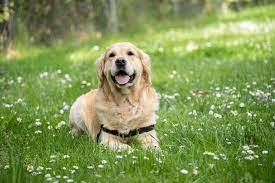 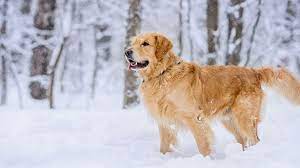 “dog” class
7
Background | Link Prediction
A potential problem
existing methods that learn from association 
may not capture essential factors to predict missing links
the causal relationship between graph structure and link existence
was largely ignored in previous work
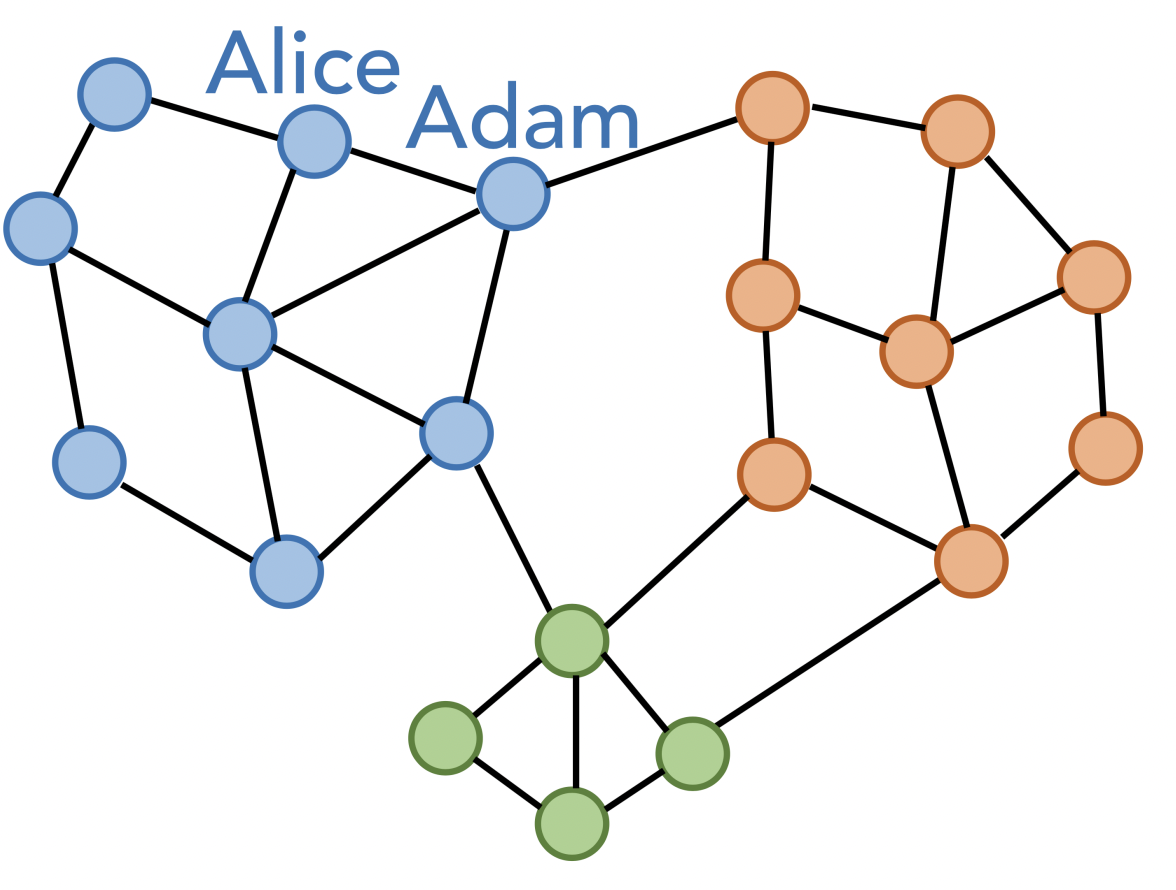 an example
Alice and Adam live in the same neighborhood and they are close friends

The association between neighborhood belonging and friendship could be too strong to discover the essential factors of friendship 
such as common interests or family relationships (i.e., intrinsic properties)
such factors may be the cause of them living in the same neighborhood
8
Background | Link Prediction
The counterfactual question:
Would Alice and Adam still be friends if they were not living in the same neighborhood?
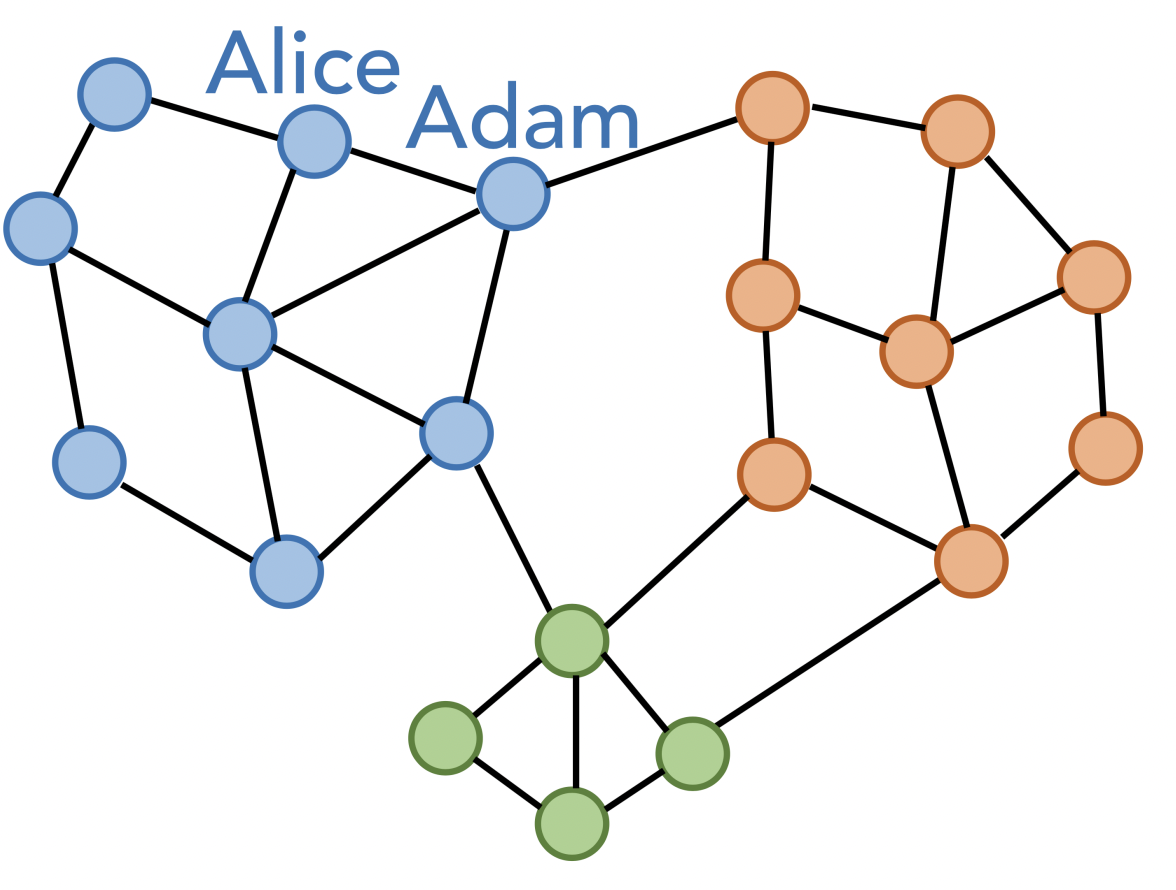 ?
It is a good question, but how to find 
the answer, i.e., the counterfactual link? 🤔
9
Background | Link Prediction
A counterfactual question
Would Alice and Adam still be friends if they were not living in the same neighborhood?
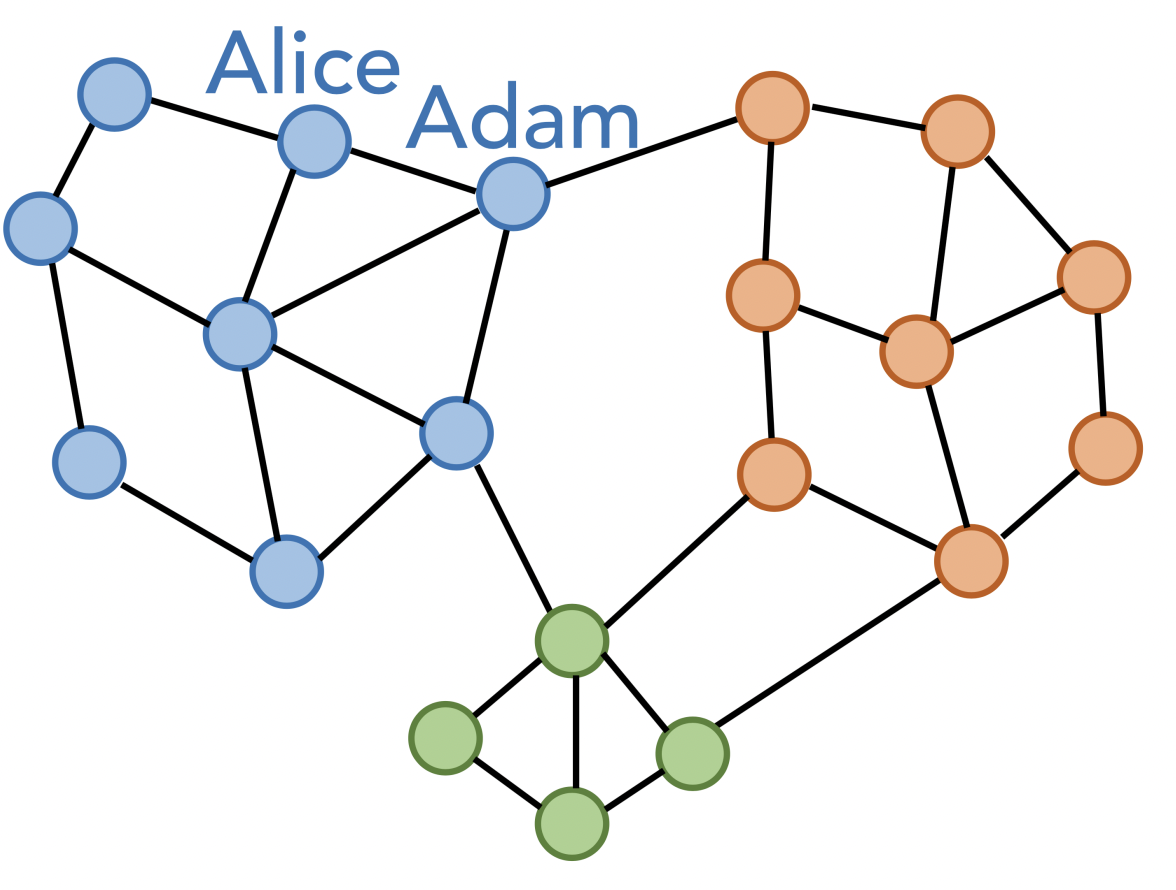 It is a good question, but how to find 
the answer, i.e., the counterfactual link?
?
The binary case is called the treatment (T) [1]
(T=1) living in the same neighborhood
(T=0) not living in the same neighborhood
Causal modeling
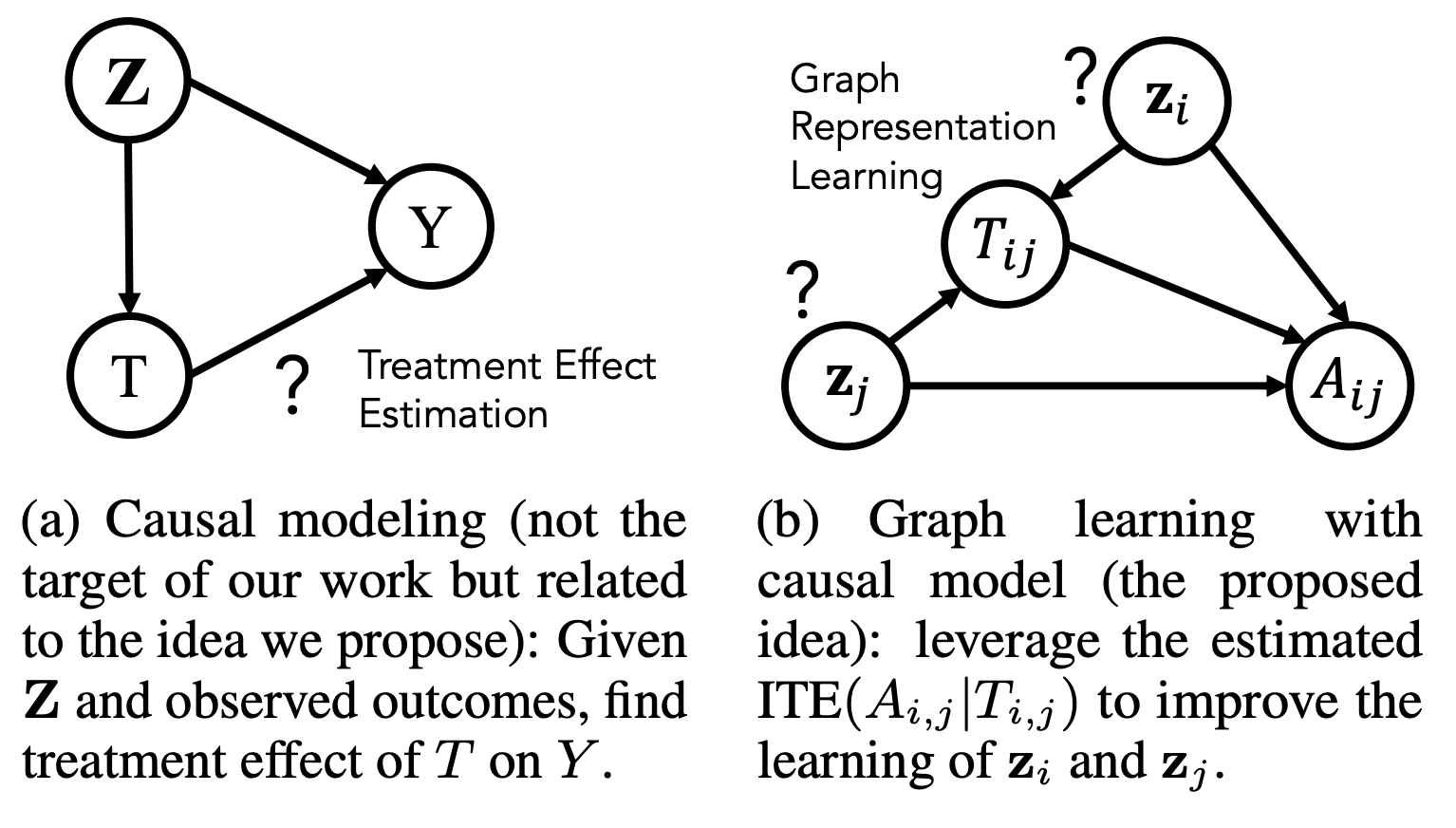 [1]: here, the treatment can be seen as 
the topological context of two nodes
10
Background | Link Prediction
A counterfactual question
Would Alice and Adam still be friends if they were not living in the same neighborhood?
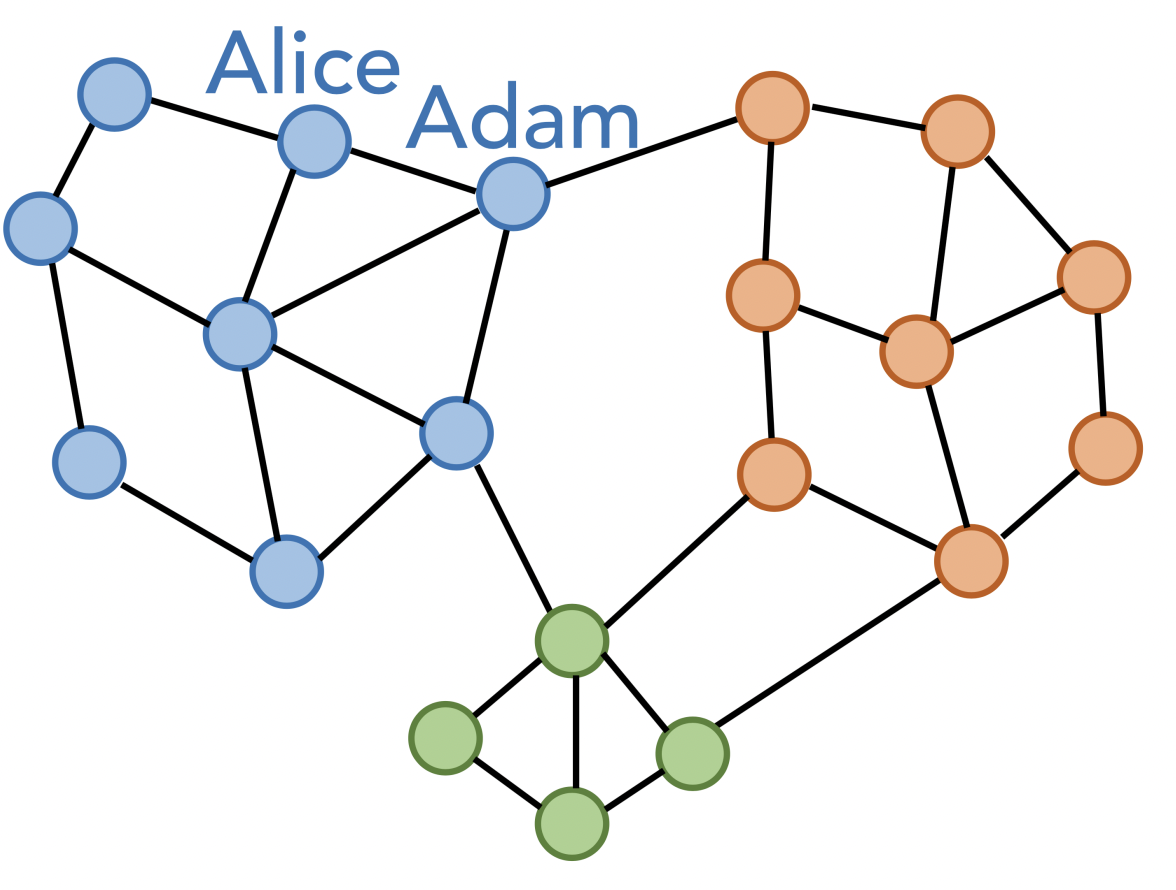 It is a good question, but how to find 
the answer, i.e., the counterfactual link?
?
The binary case is called the treatment (T)
(T=1) living in the same neighborhood
(T=0) not living in the same neighborhood
e.g., effects of a vaccine
But, in reality, we can only observe the outcome under one particular treatment.
So, how can we find the counterfactual link? 🤔
11
Background | Link Prediction
But, in reality, we can only observe the outcome under one particular treatment.
So, how can we find the counterfactual link? 🤔
 Solution: 
find the most similar node pair with a different treatment
as the counterfactual link
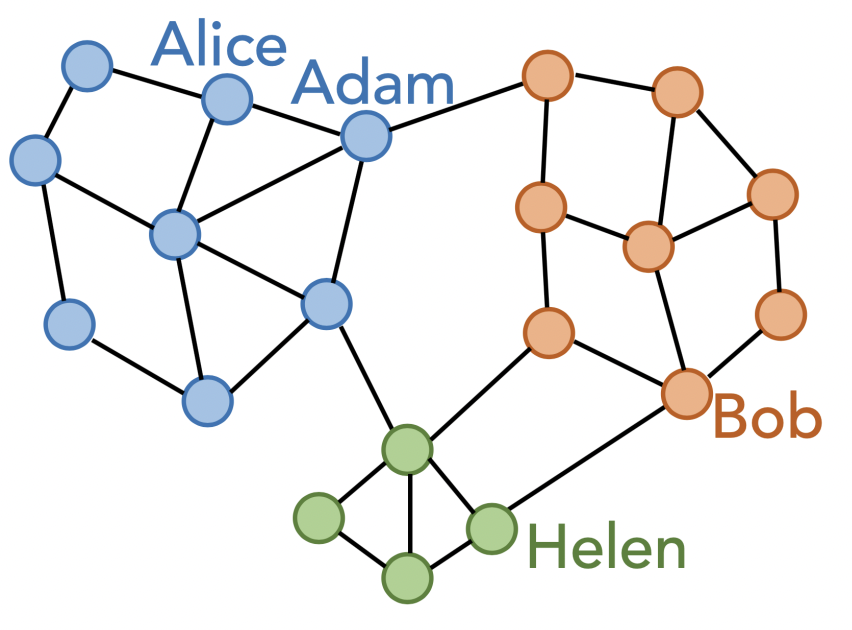 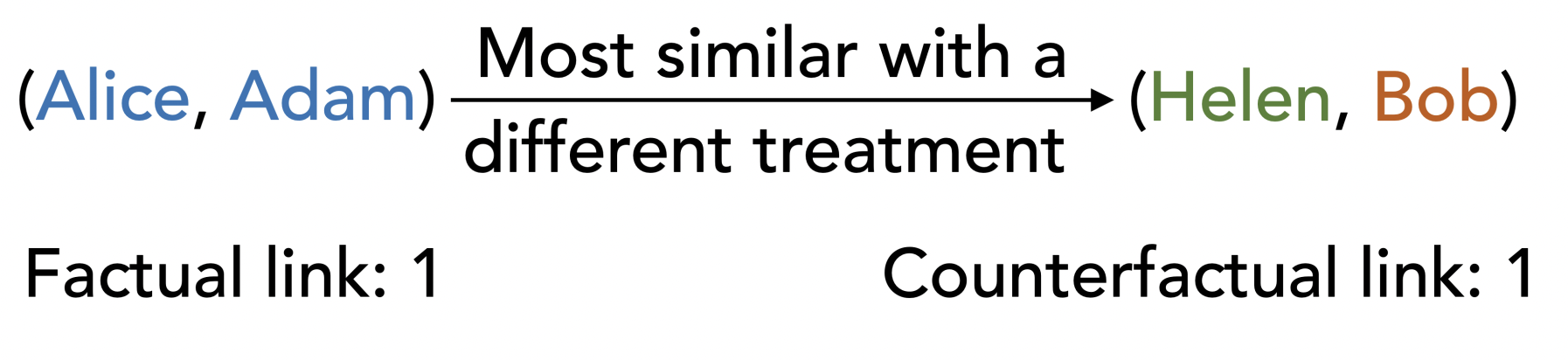 12
Background | Link Prediction
But, in reality, we can only observe the outcome under one particular treatment.
So, how can we find the counterfactual link? 🤔
 Solution: 
find the most similar node pair with a different treatment
as the counterfactual link
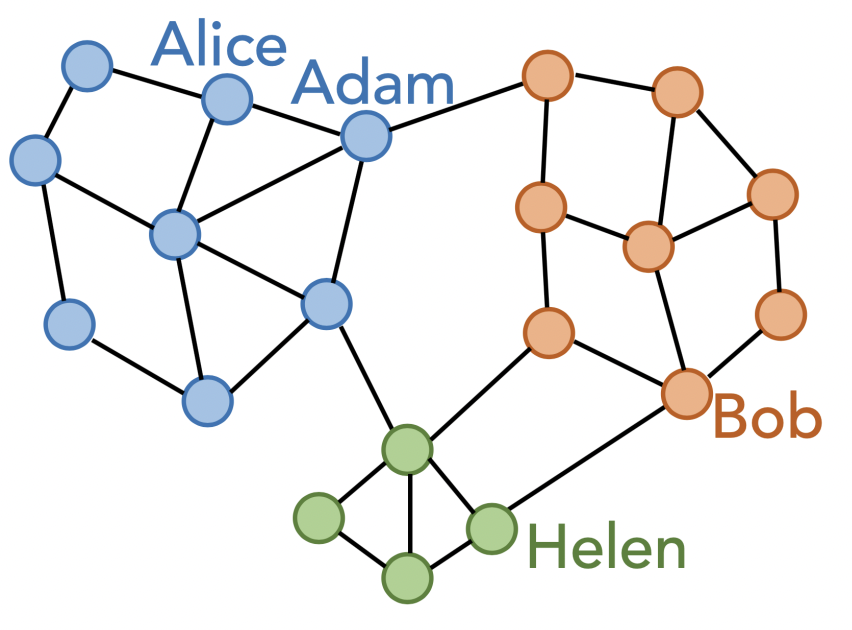 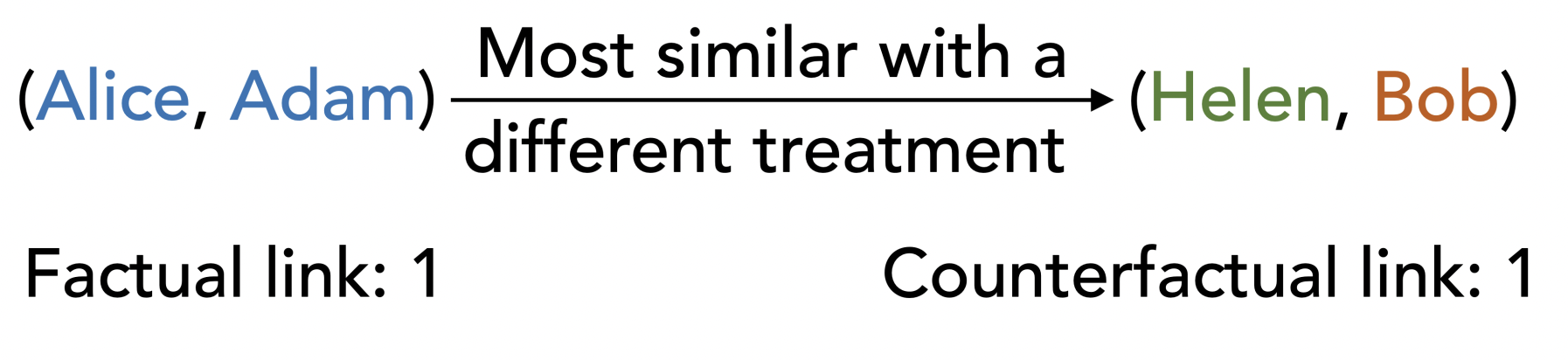  core idea: generate counterfactual links to help the model learn better node representations for link prediction.
13
Background | Link Prediction
 core idea: generate counterfactual links to help the model learn better node representations for link prediction.
Logic behind the idea
Generally, the question can be described as “would the link exist or not if the graph structure became different from observation?”
If a model can learn the causal relationship by answering this question, it will improve the prediction with such knowledge.
14
Background | Experiments
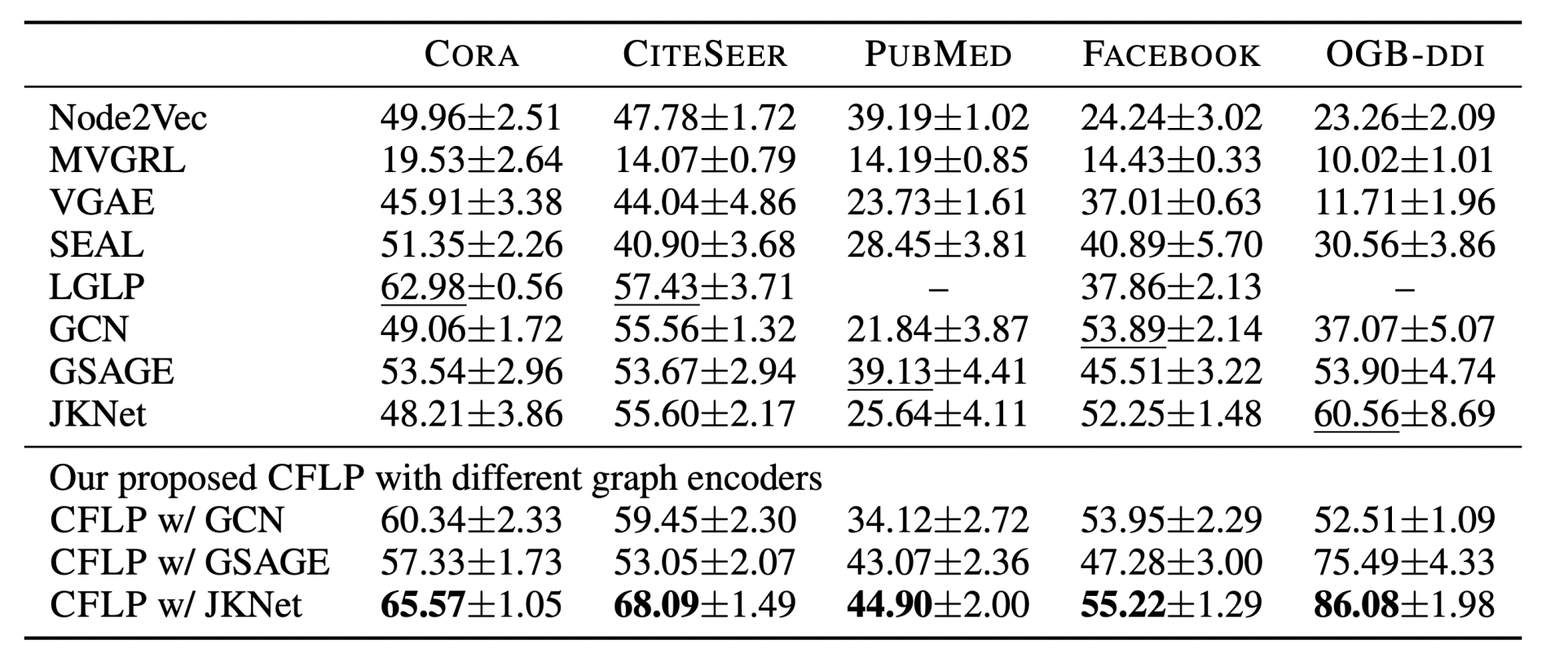 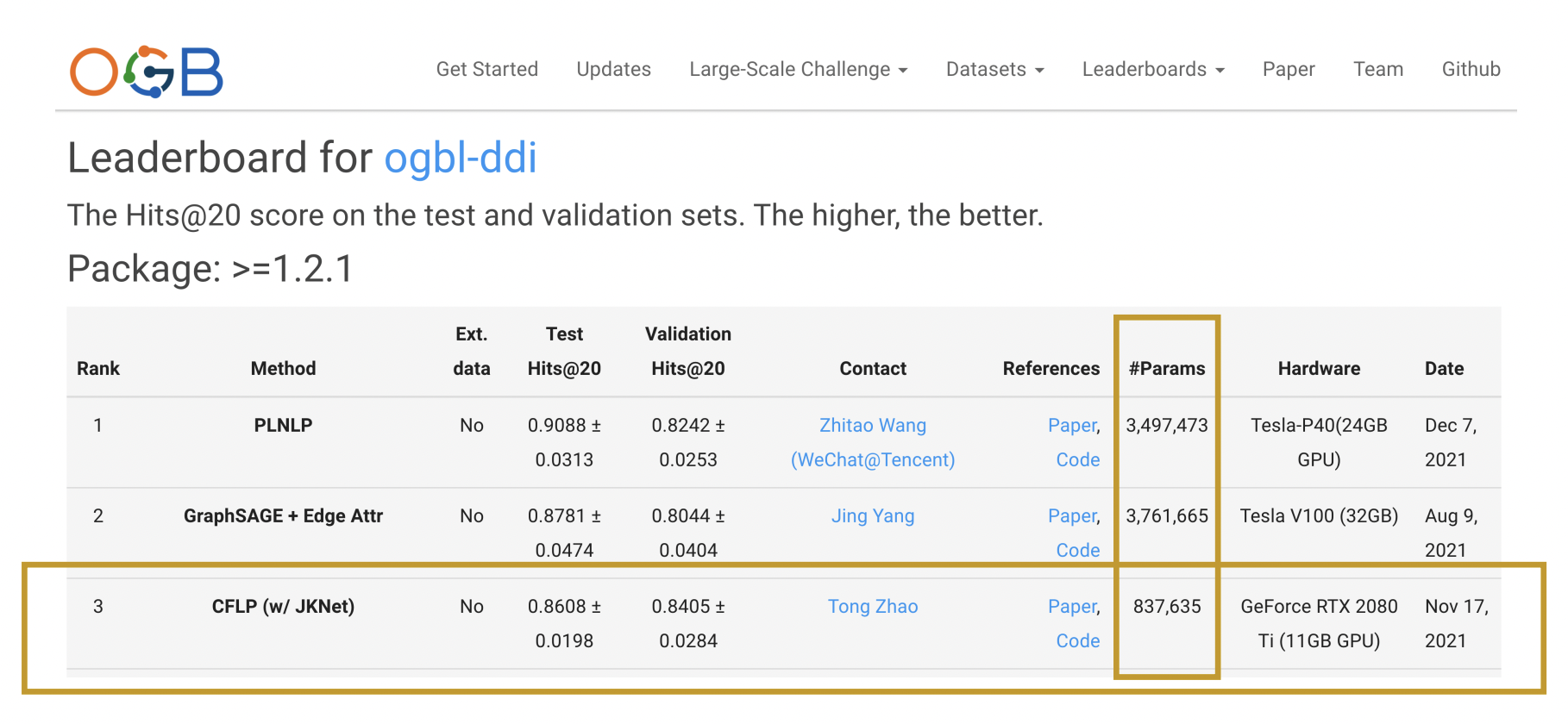 Good empirical results
Outline
Background
Methods
Q1: what are the counterfactual links?
Q2: how to generate the counterfactual links?
Q3: how to utilize the counterfactual links?
Experiment
Summary
16
Method | formulation
3 key factors of a counterfactual question
node representations (Z)
information of node pairs
treatment (T)
global graph structural properties
outcome (Y)
link existence
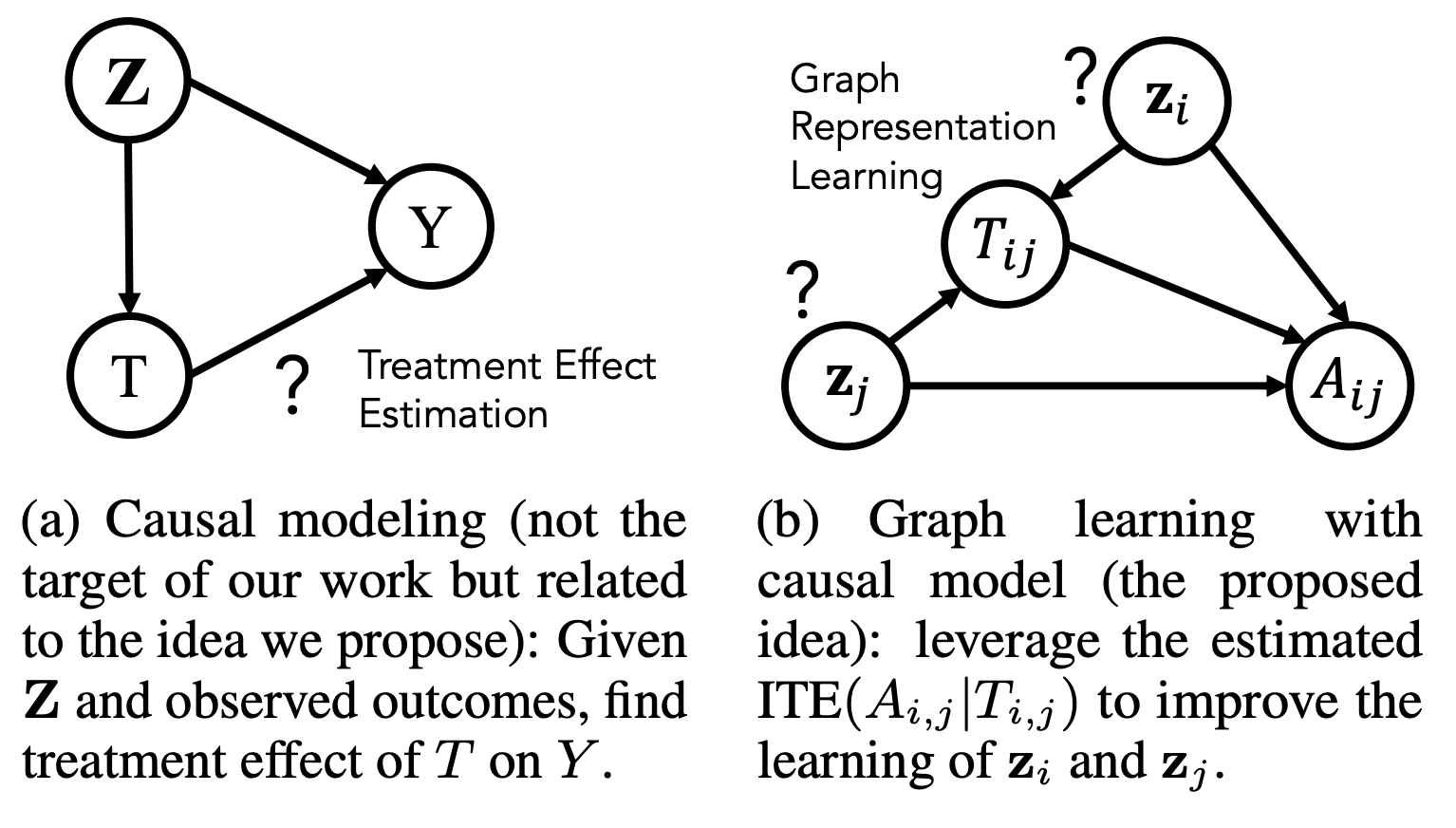 17
Method | formulation
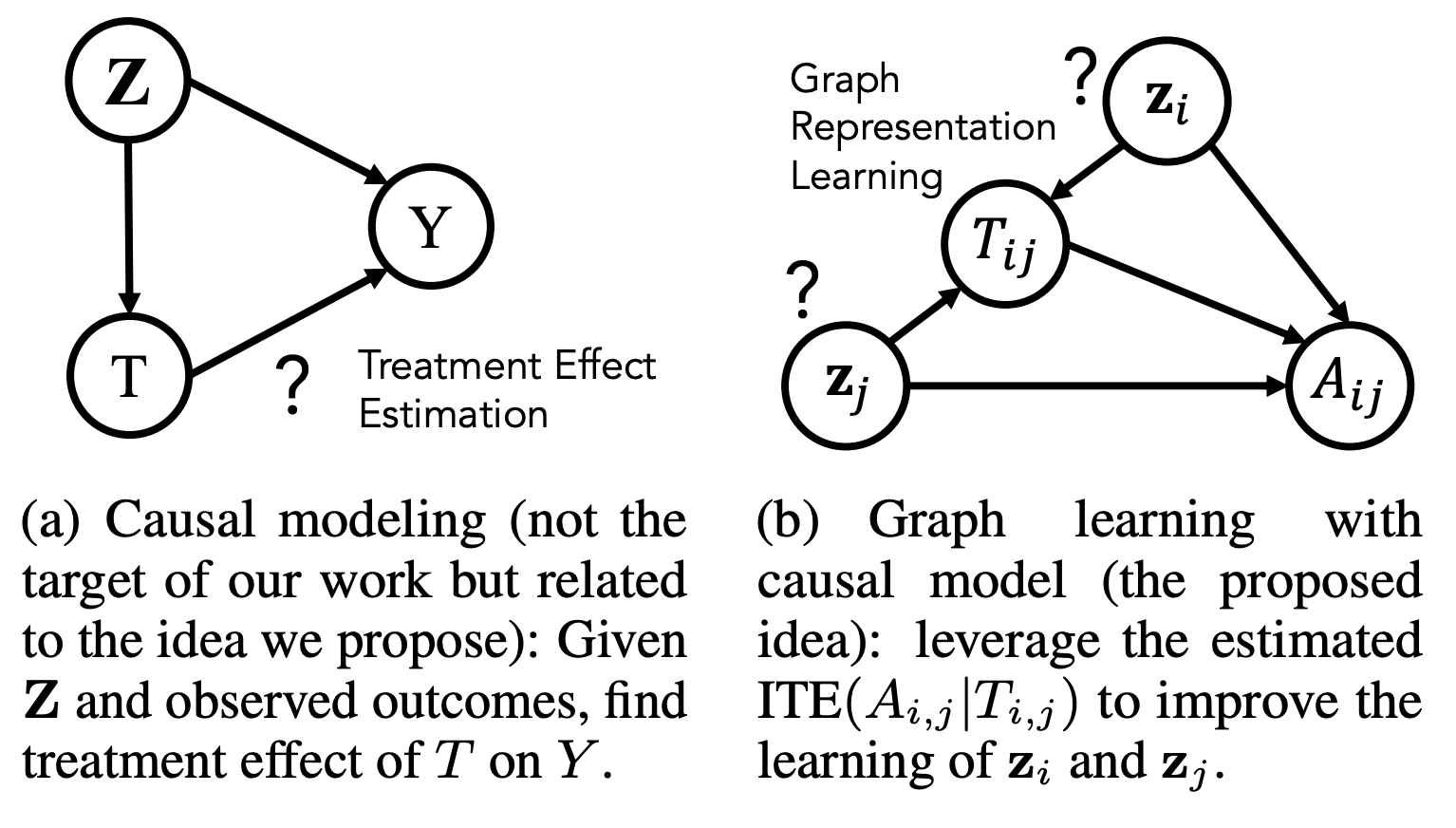 18
Method | formulation
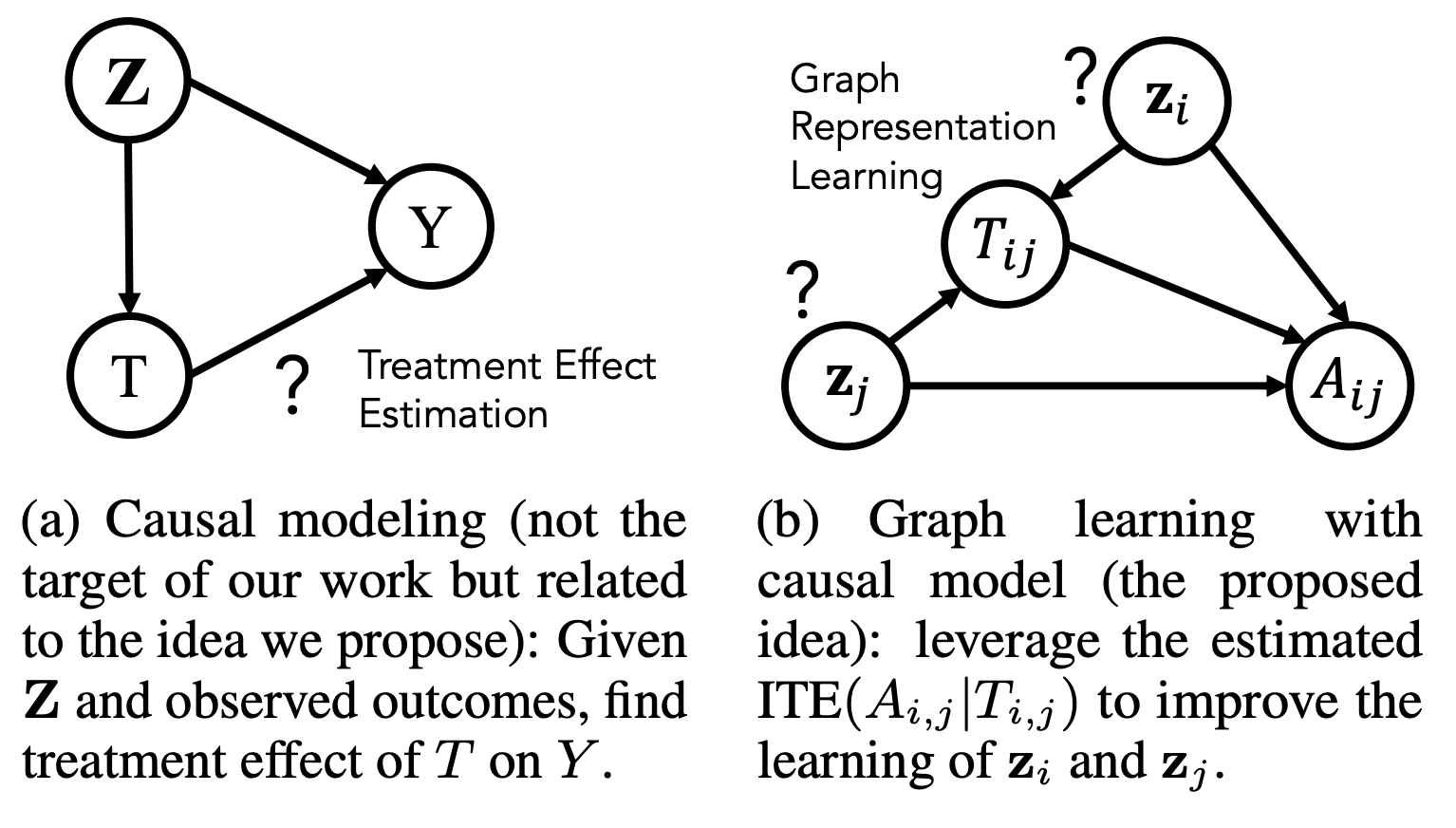 19
Method
Q2: How to generate the counterfactual links?
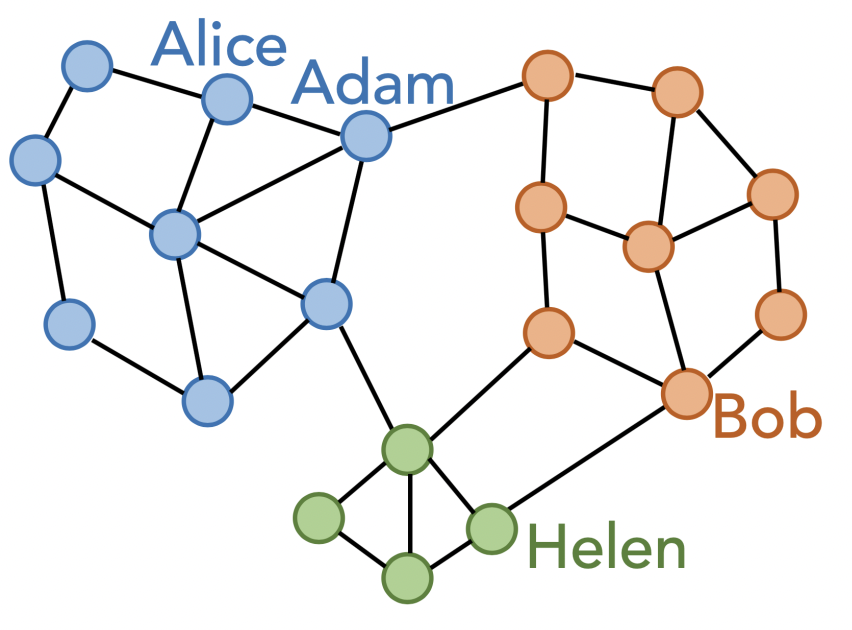 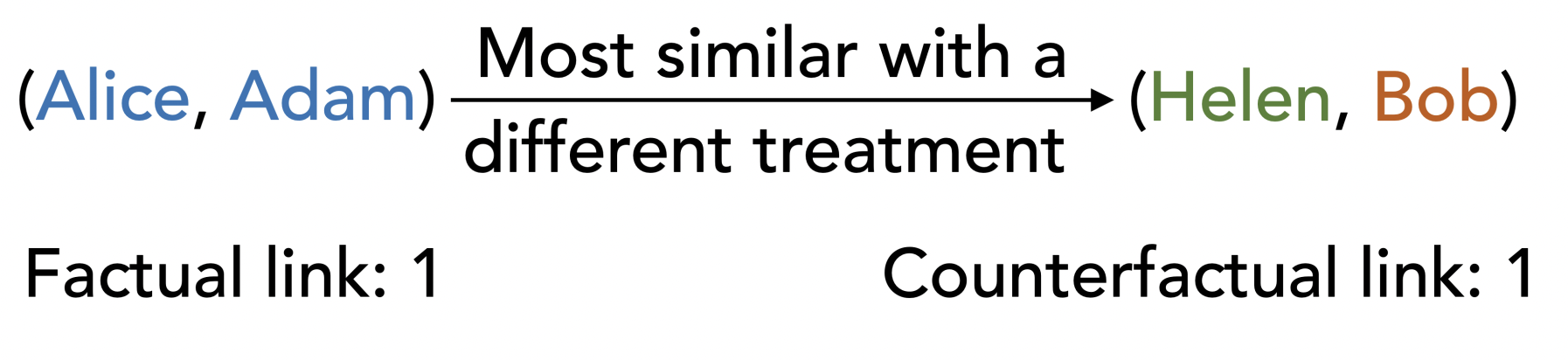 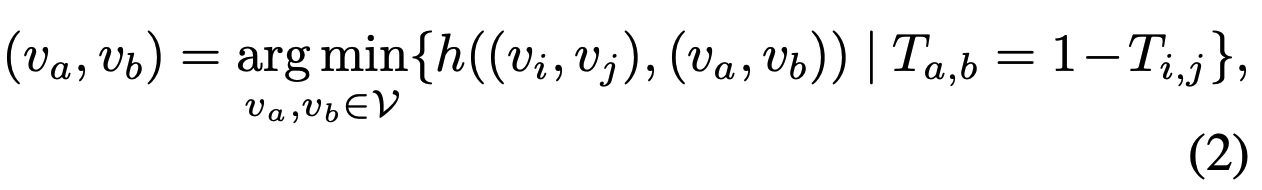 20
Method
Q2: How to generate the counterfactual links?
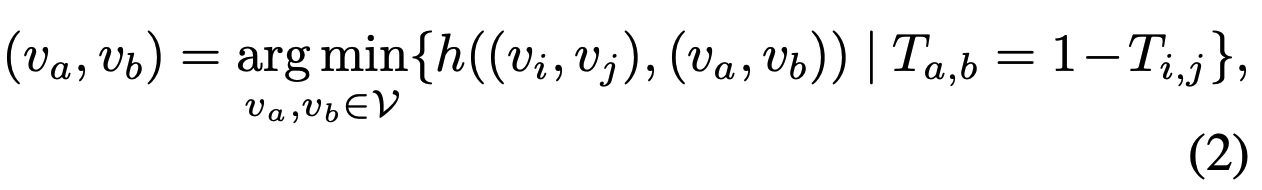 relax
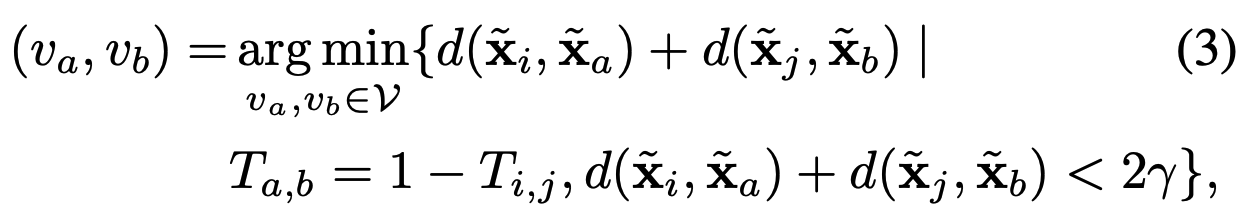 21
Method
Q2: How to generate the counterfactual links?
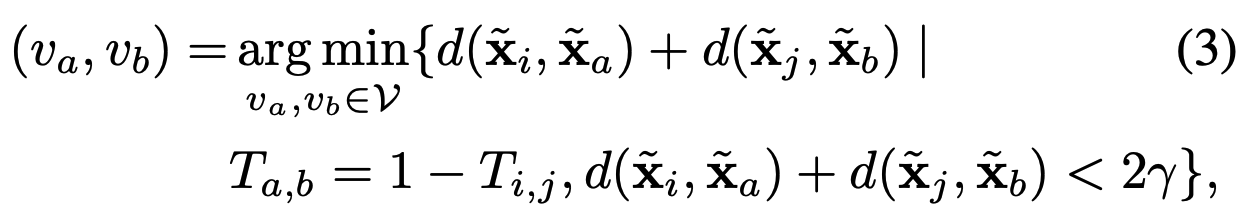 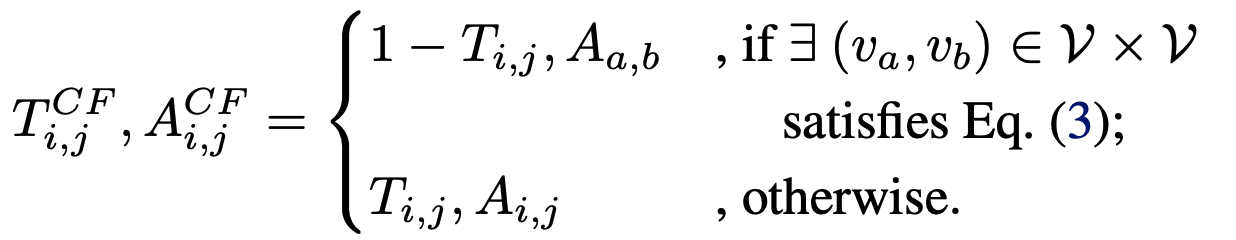 
22
Method
Q2: How to generate the counterfactual links?
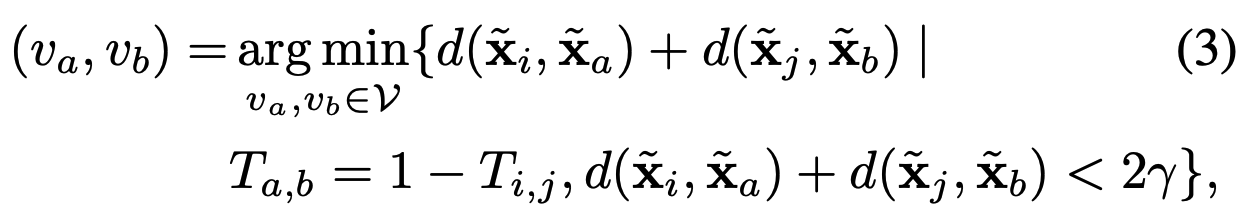 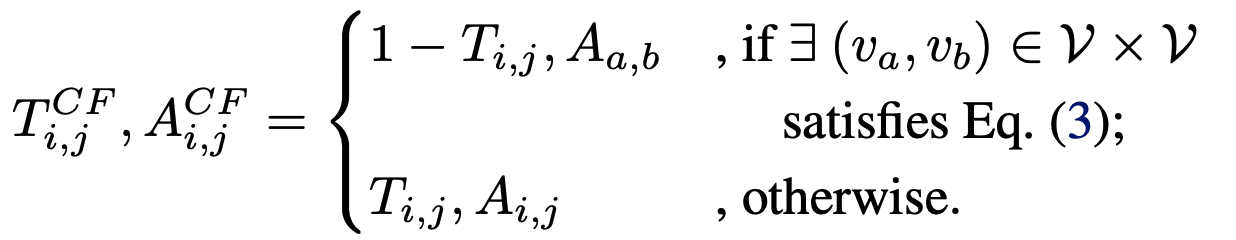 23
Outline
Background
Methods
Q1: what are the counterfactual links?
Q2: how to generate the counterfactual links?
Q3: how to utilize the counterfactual links?
Experiment
Summary
24
Method
Learning from Counterfactual Links
train a GNN to predict factual links and counterfactual links 
given the corresponding treatments
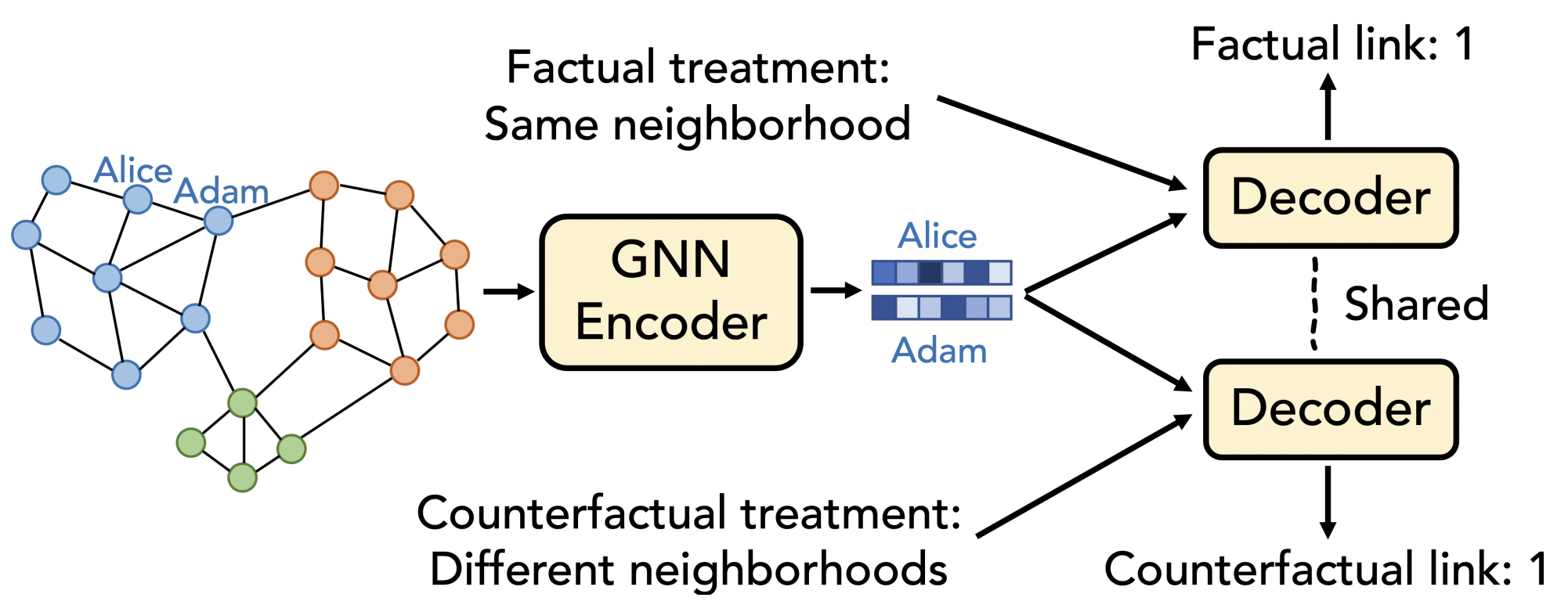 25
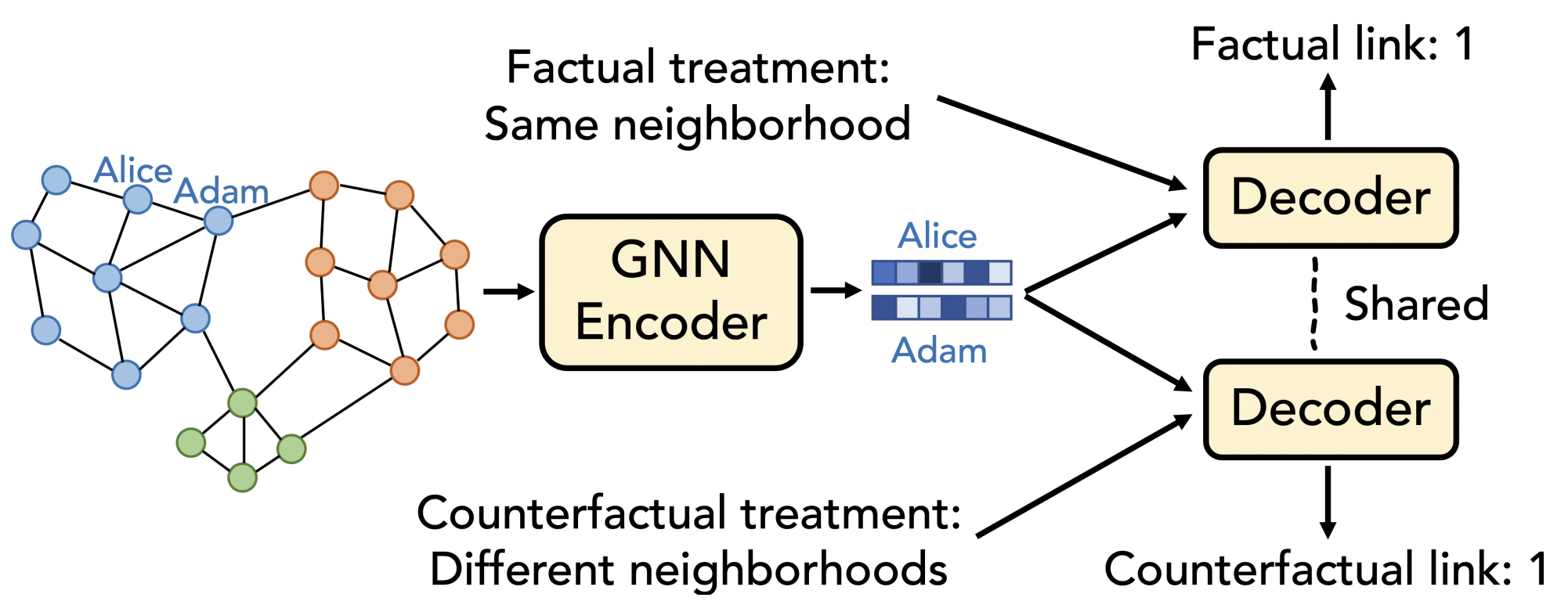 Method
Learning from Counterfactual Links
train a GNN to predict factual links and counterfactual links 
given the corresponding treatments
GNN
decode
encode
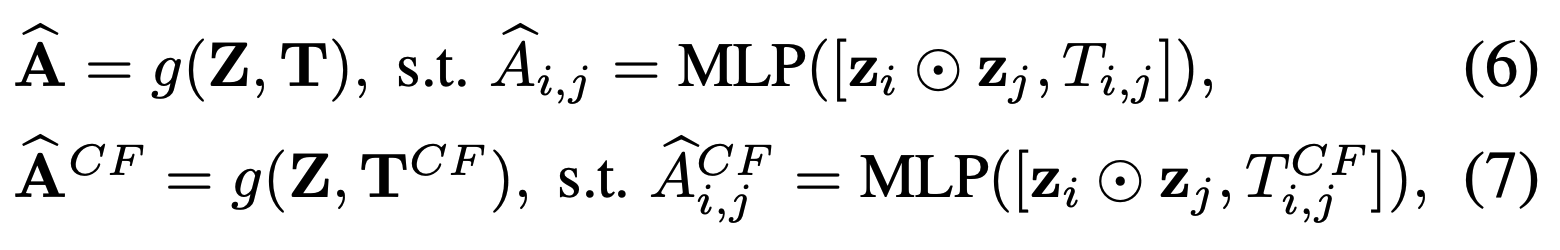 26
Method
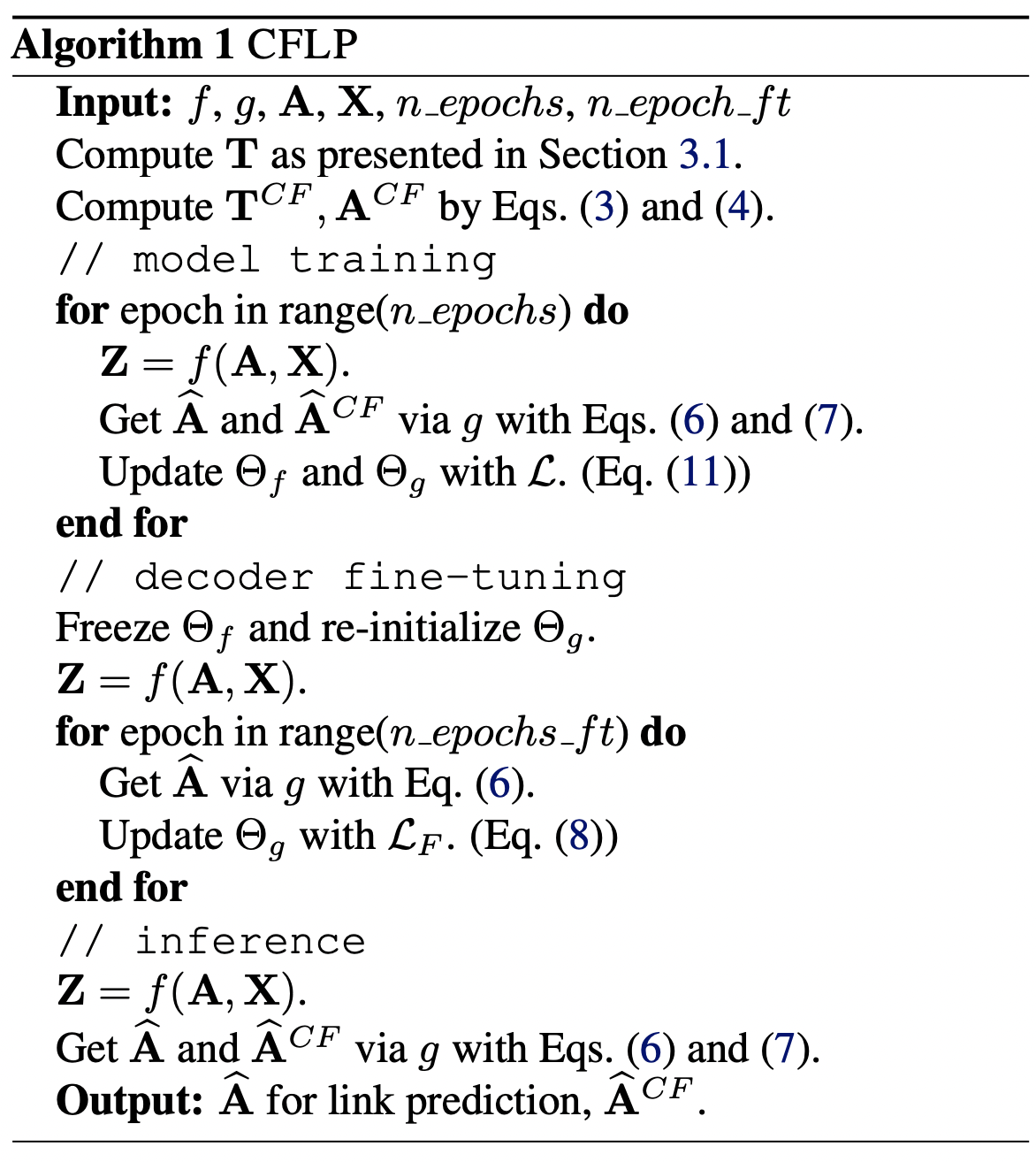 1. collect data
Learning from Counterfactual Links
optimization
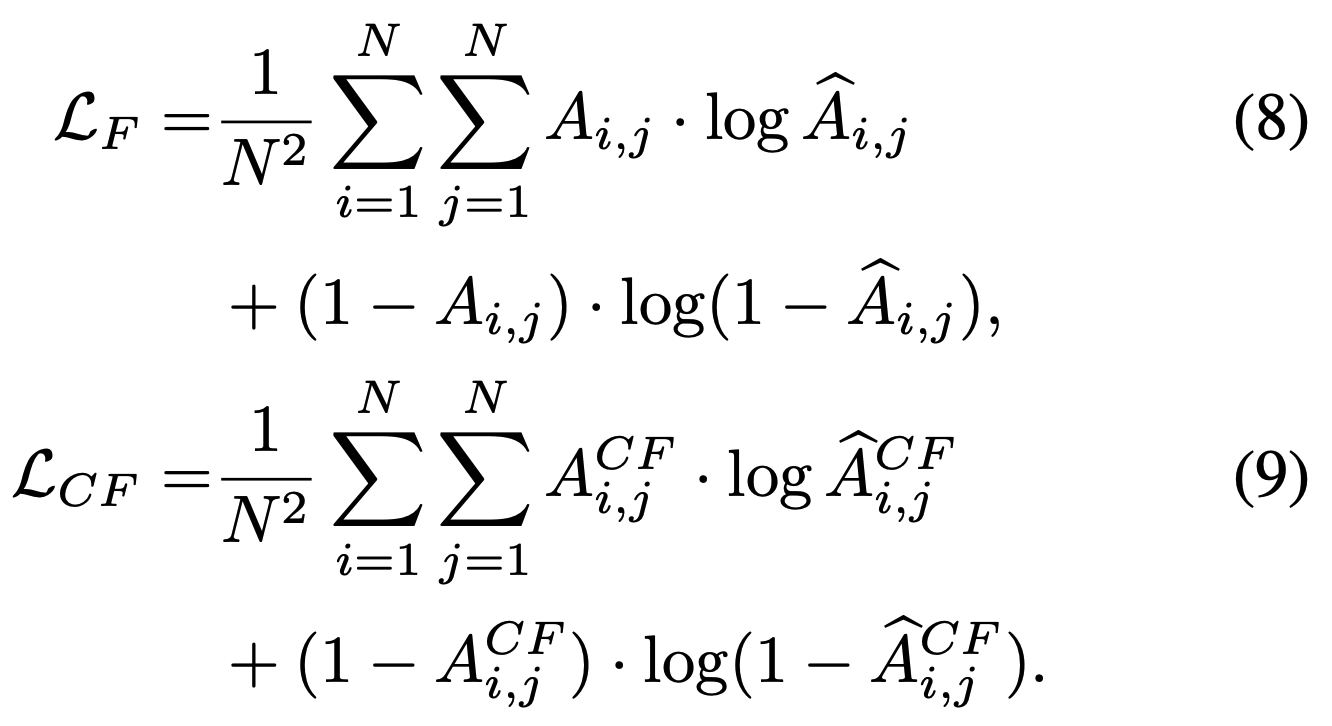 2. train
3. fine-tune
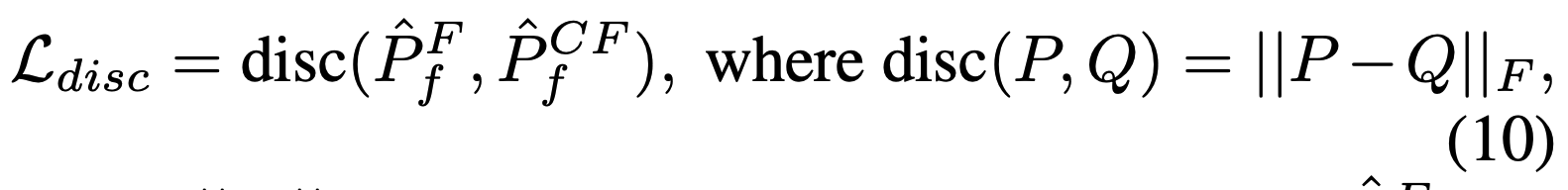 4. test
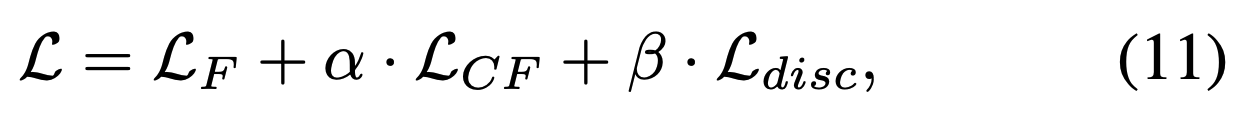 Outline
Background
Methods
Q1: what are the counterfactual links?
Q2: how to generate the counterfactual links?
Q3: how to utilize the counterfactual links?
Experiment
Q4: how helpful are the counterfactual links?
Q5: how to justify the effectiveness of counterfactual links?
Summary
28
Experiments
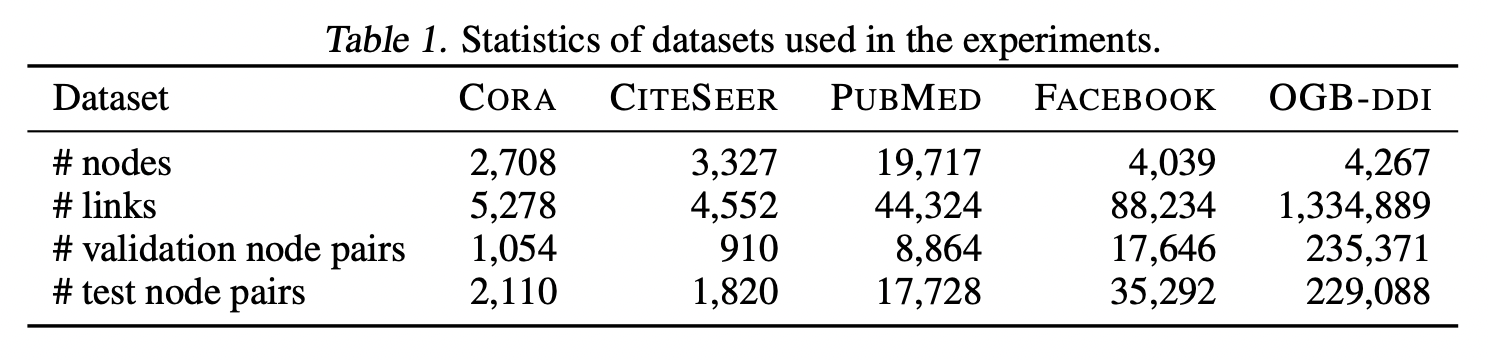 29
Experiments
Link prediction performances measured by Hits@20
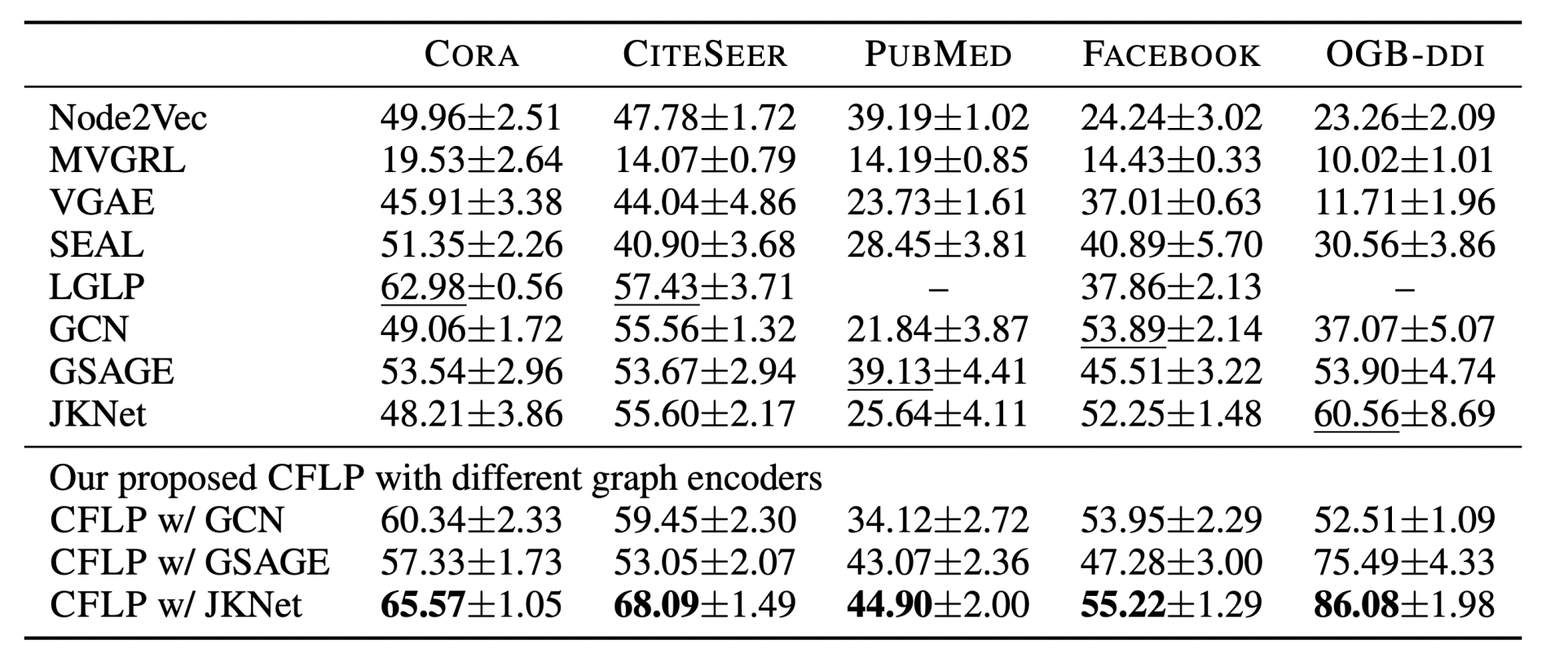 Consistent improvement against baselines.
30
Experiments
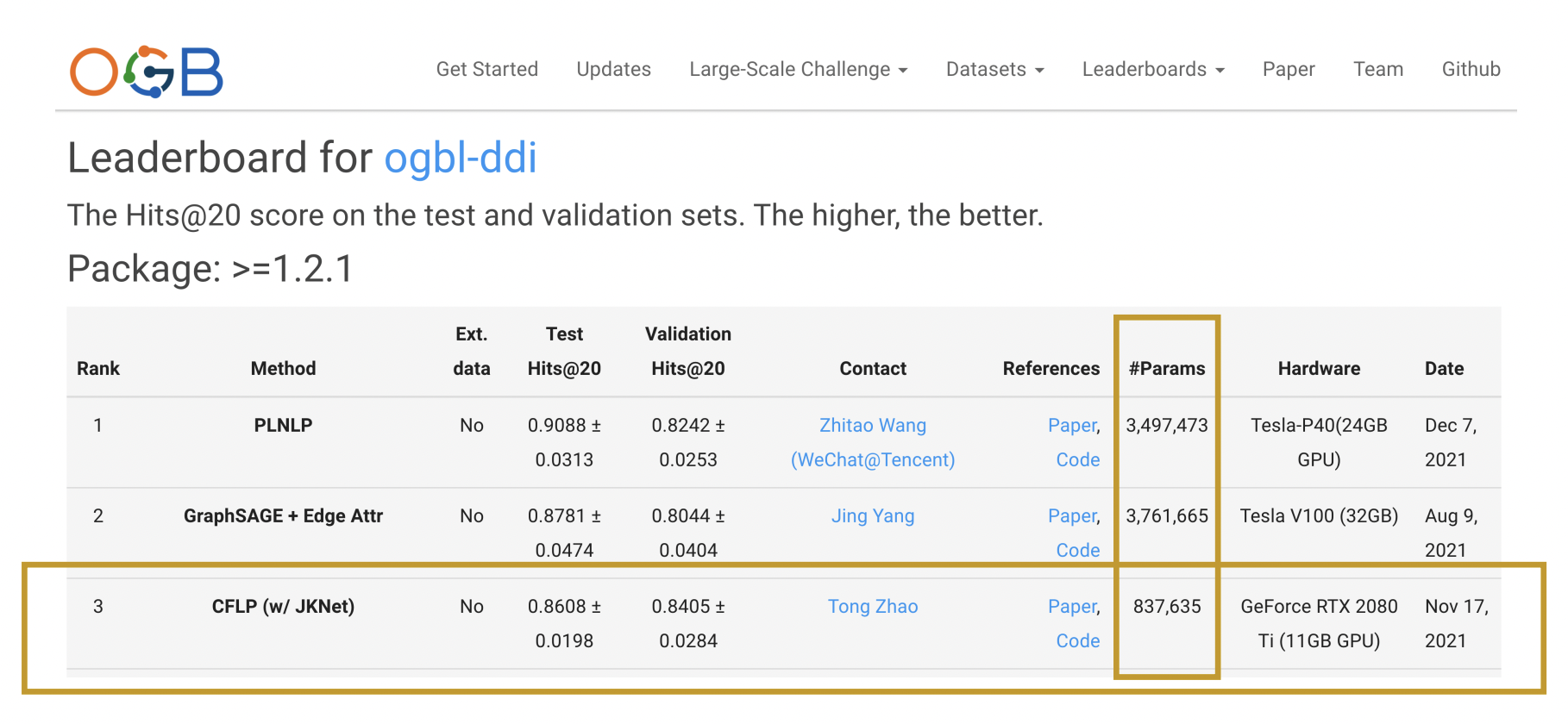 31
Experiments
Q5: how to justify the effectiveness of counterfactual links?
The individual treatment effect (ITE) can be used to 
quantify the effect of treatment on the outcome.
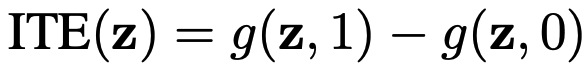 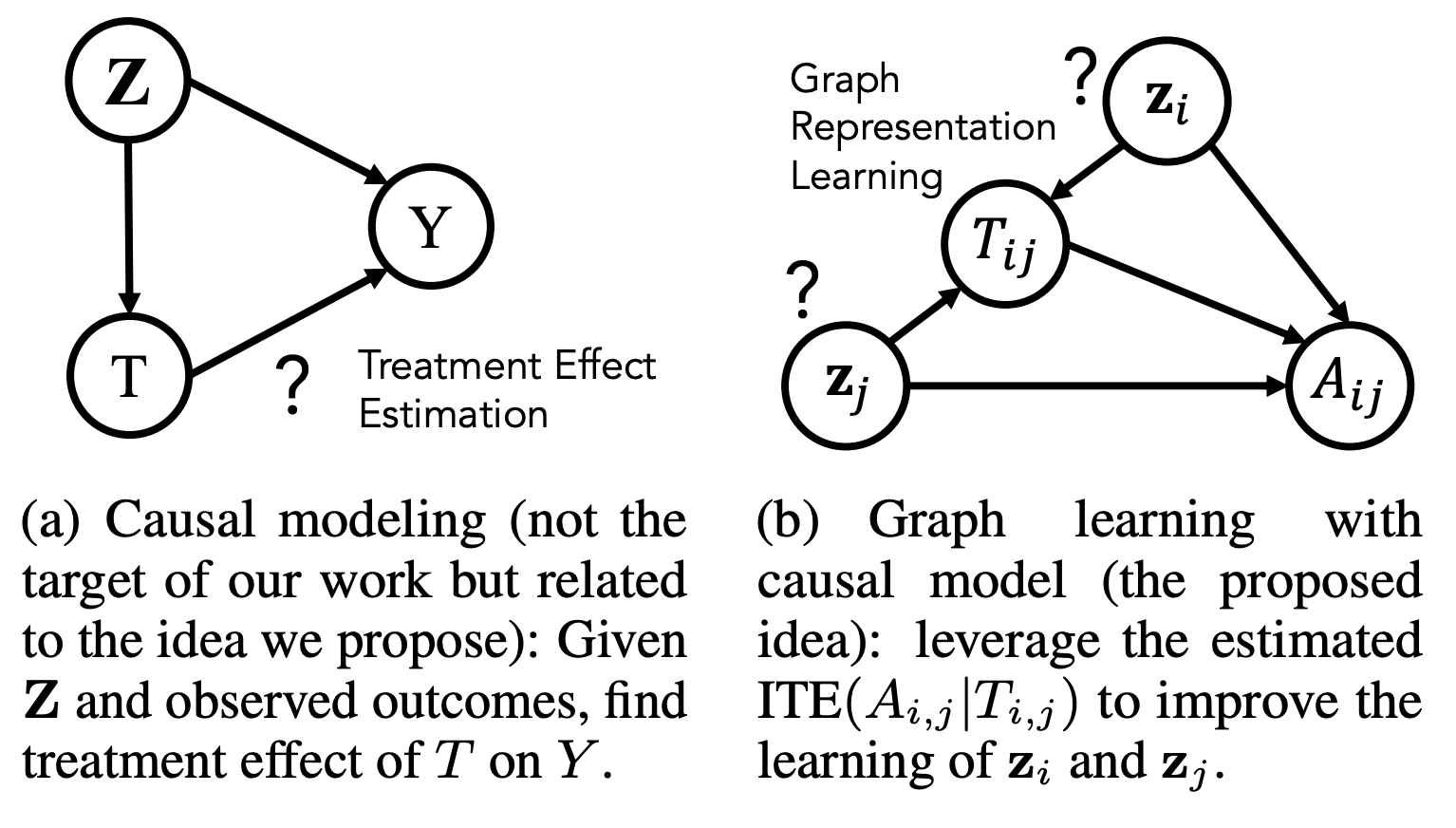 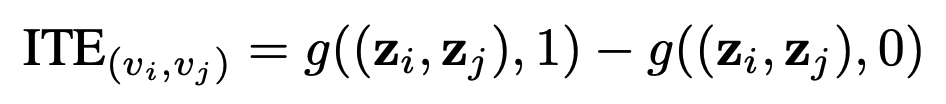 The averaged treatment effect (ATE) 
is the expectation of ITE
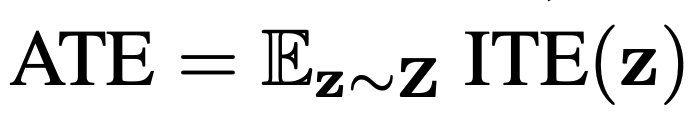 32
Experiments
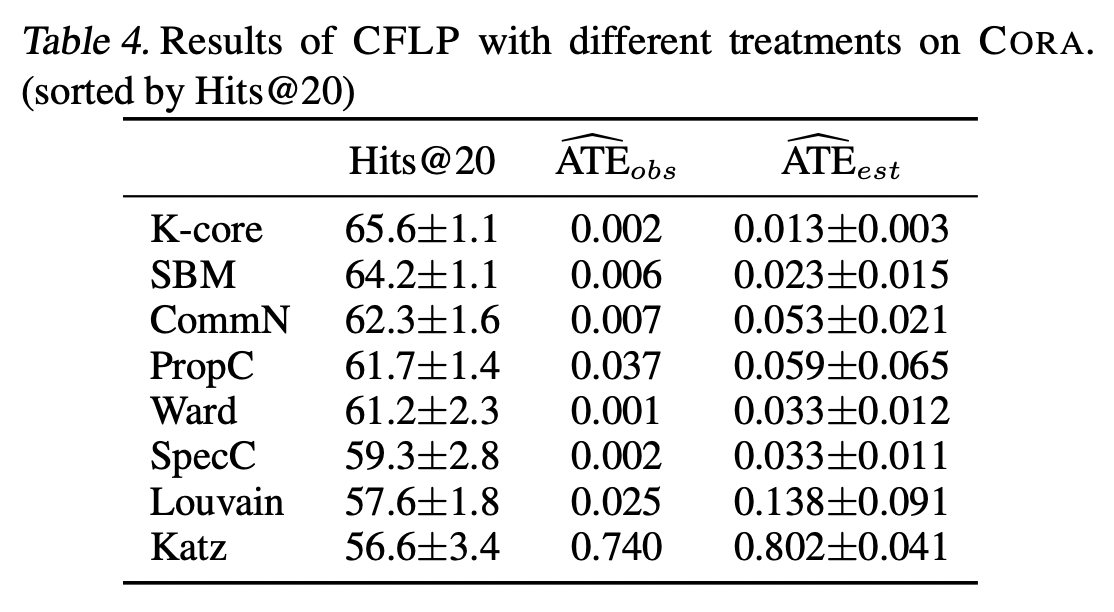 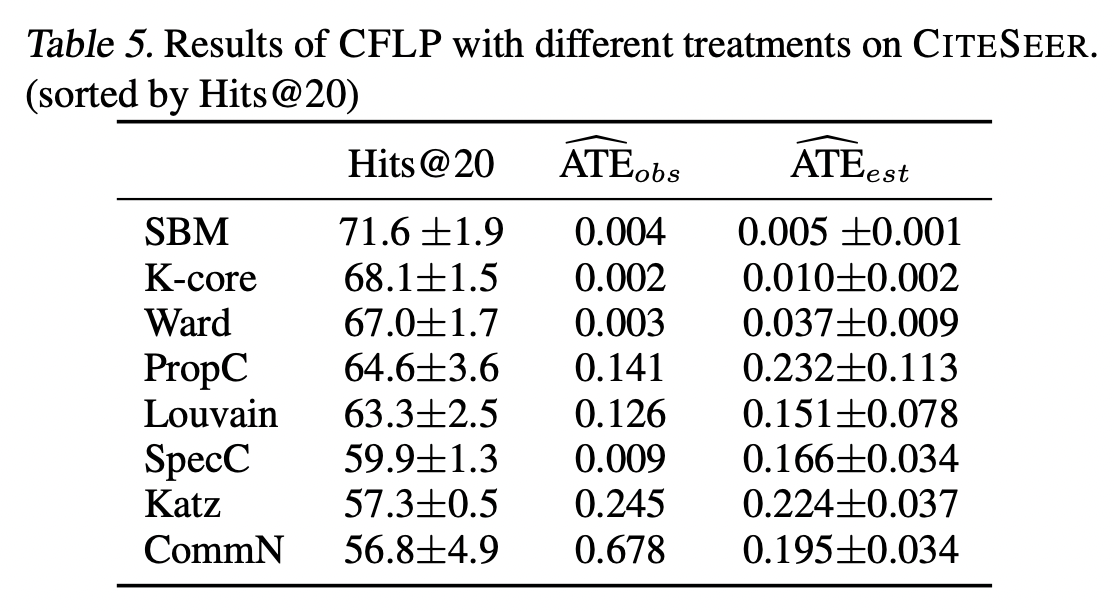 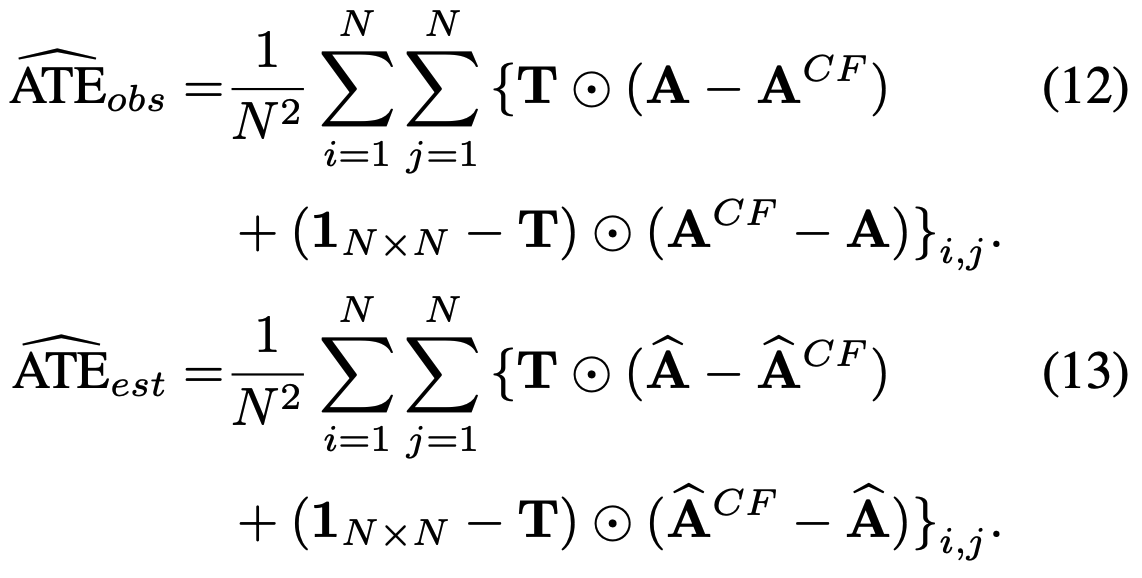 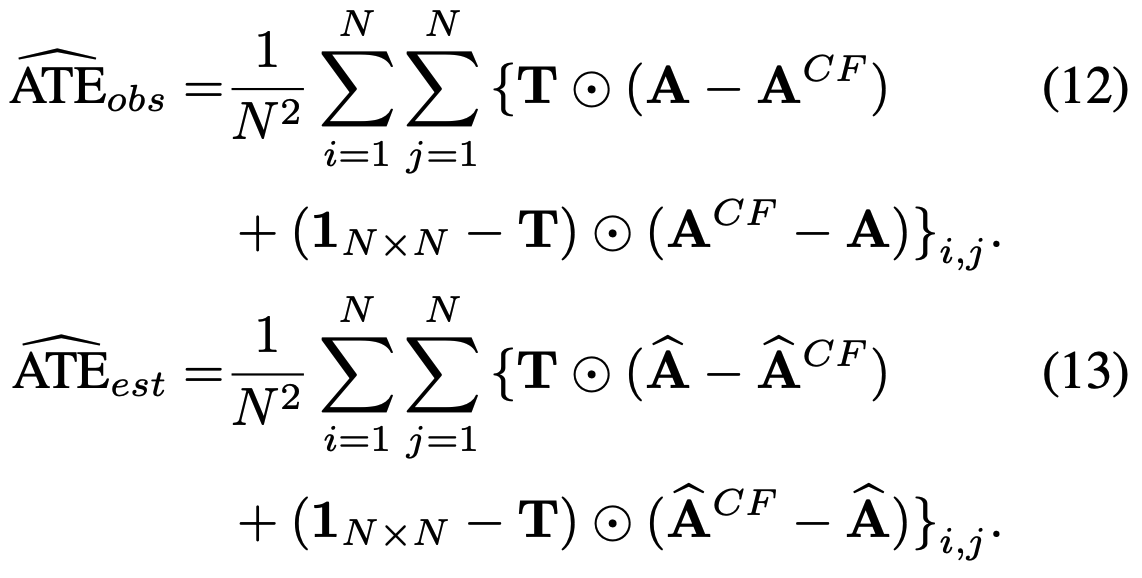 Outline
Background
Methods
Experiment
Summary
34
Summary
Contributions
the first work that aims at improving link prediction by causal inference

introduce CFLP that trains GNNs to predict both factual and counterfactual links

leverage causal relationship to enhance link prediction

CFLP outperforms competitive baselines on several benchmark datasets
35
Q&A
Thanks for your attention!
36